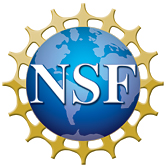 AISL Awardee Meeting Grant & Fiscal Management
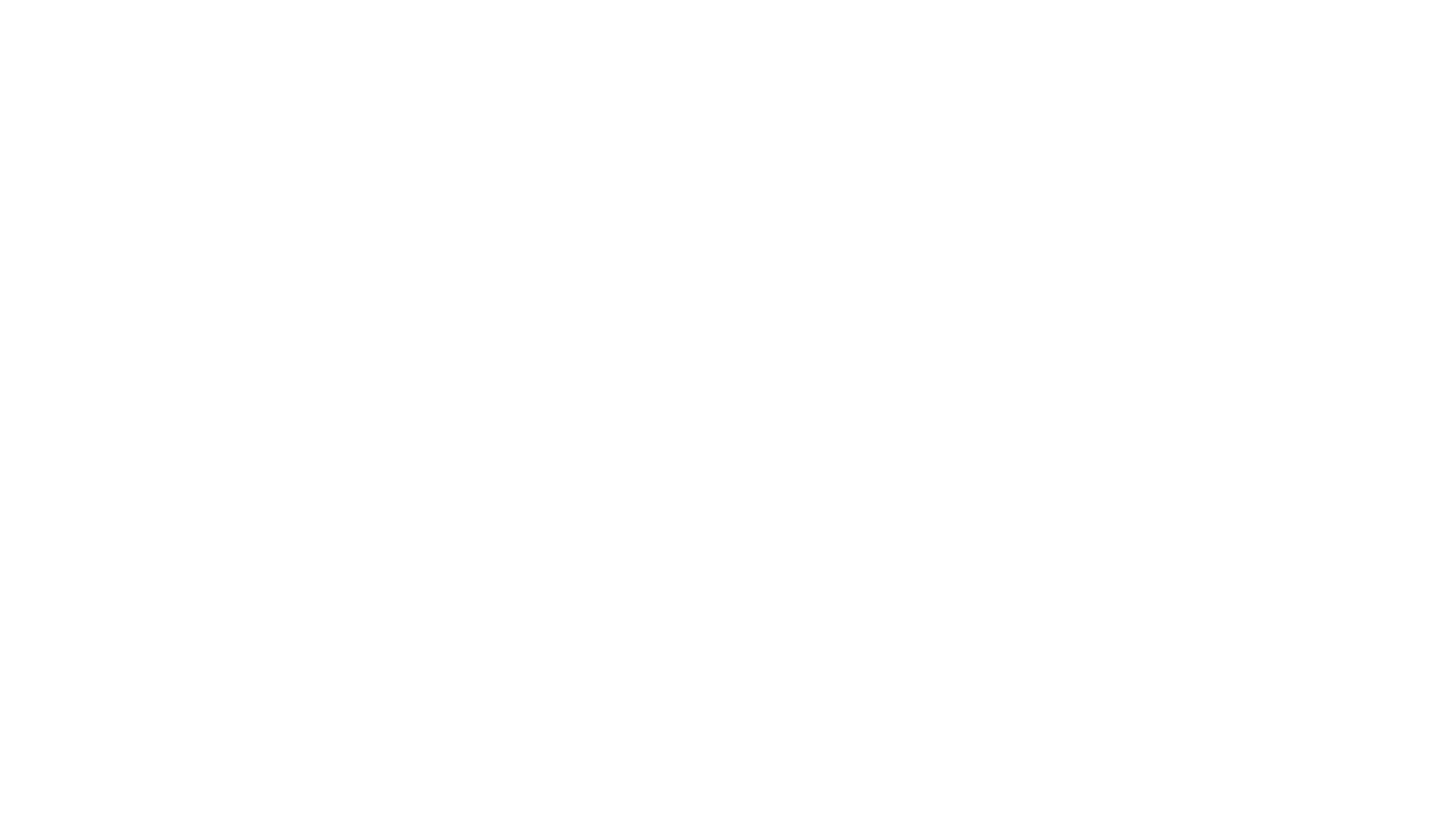 Cartia Brown-MorganDivision of Grants and Agreements (DGA)Grant Management Specialist for the Division of Research and Learning  in Formal and Informal Settings (DRL)
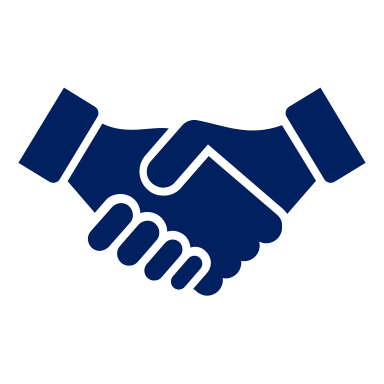 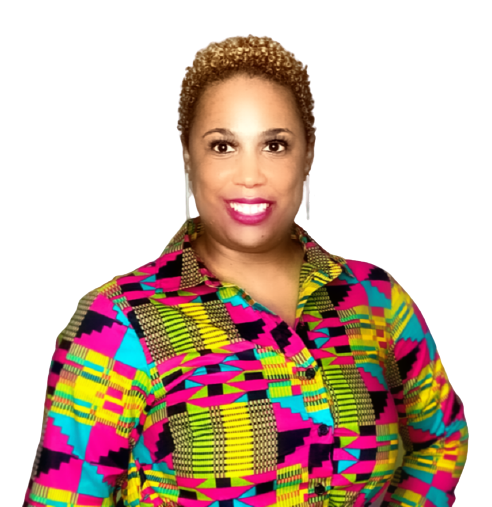 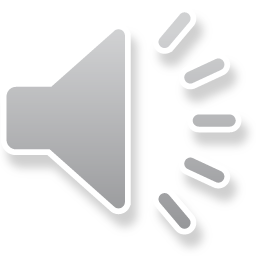 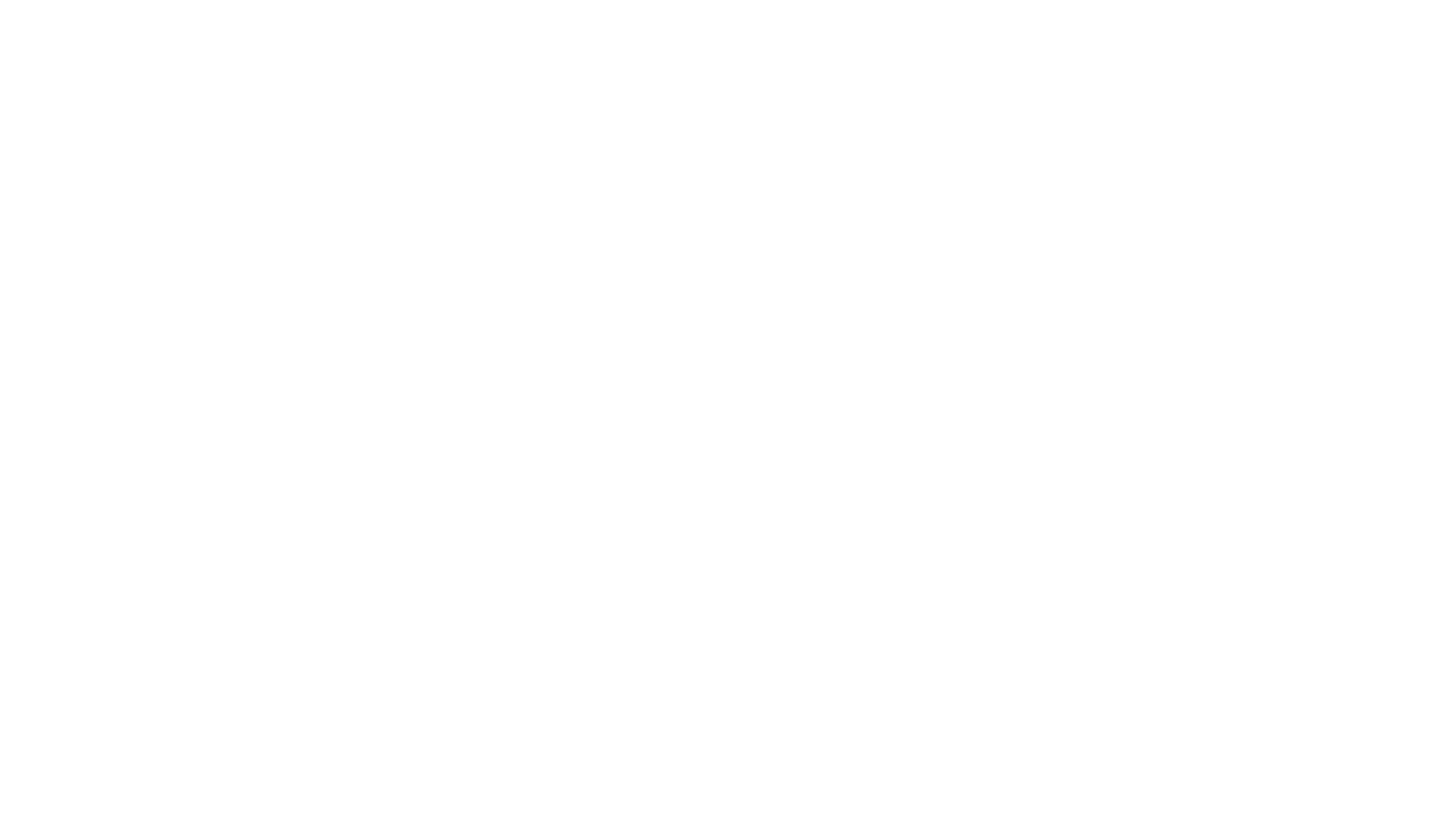 Topics
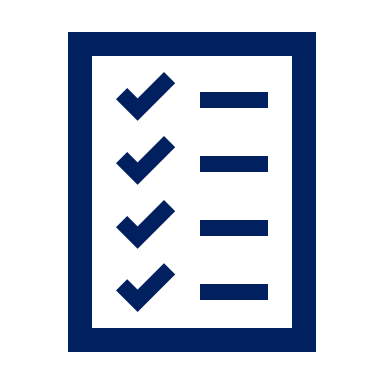 Award Administration Roles
 Award Notification
 Participant Support
 Incentive Payments
 Indirect Costs
 Reporting Requirements
 No Cost Extensions
 Sub-Awards
 NSF Monitoring Activities
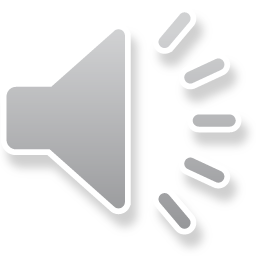 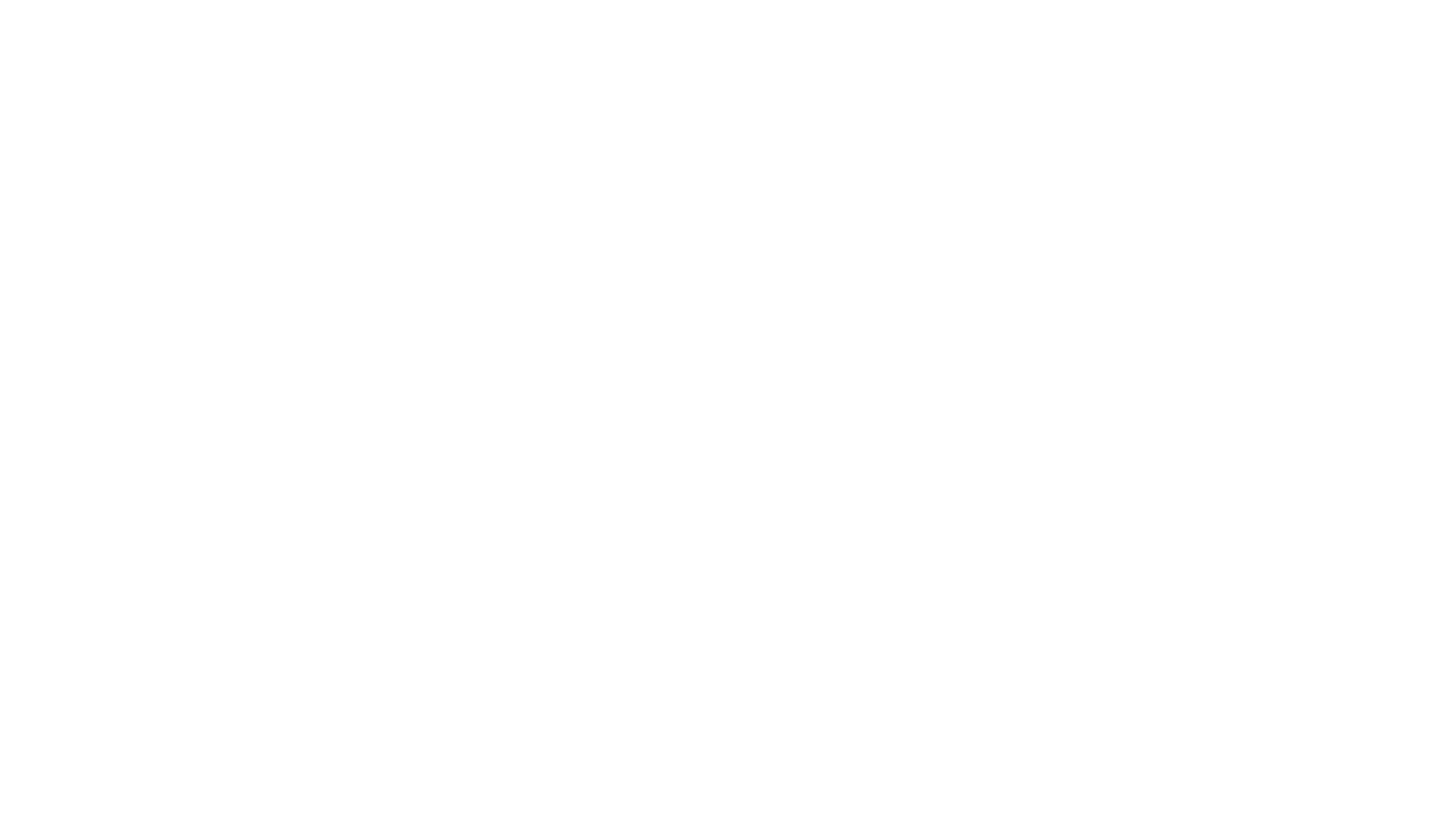 Award Administration Roles
The award belongs to the institution.
(PI) Accepts full responsibility for the conduct of project/activity and for adhering to the award conditions. 

(SRO) Ensures that all expenditures are allowable, allocable, reasonable and necessary.

(All) Complies with all federal guidelines and statutes.
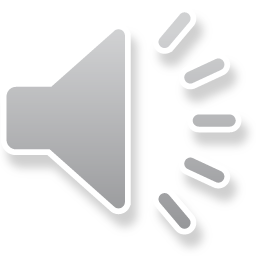 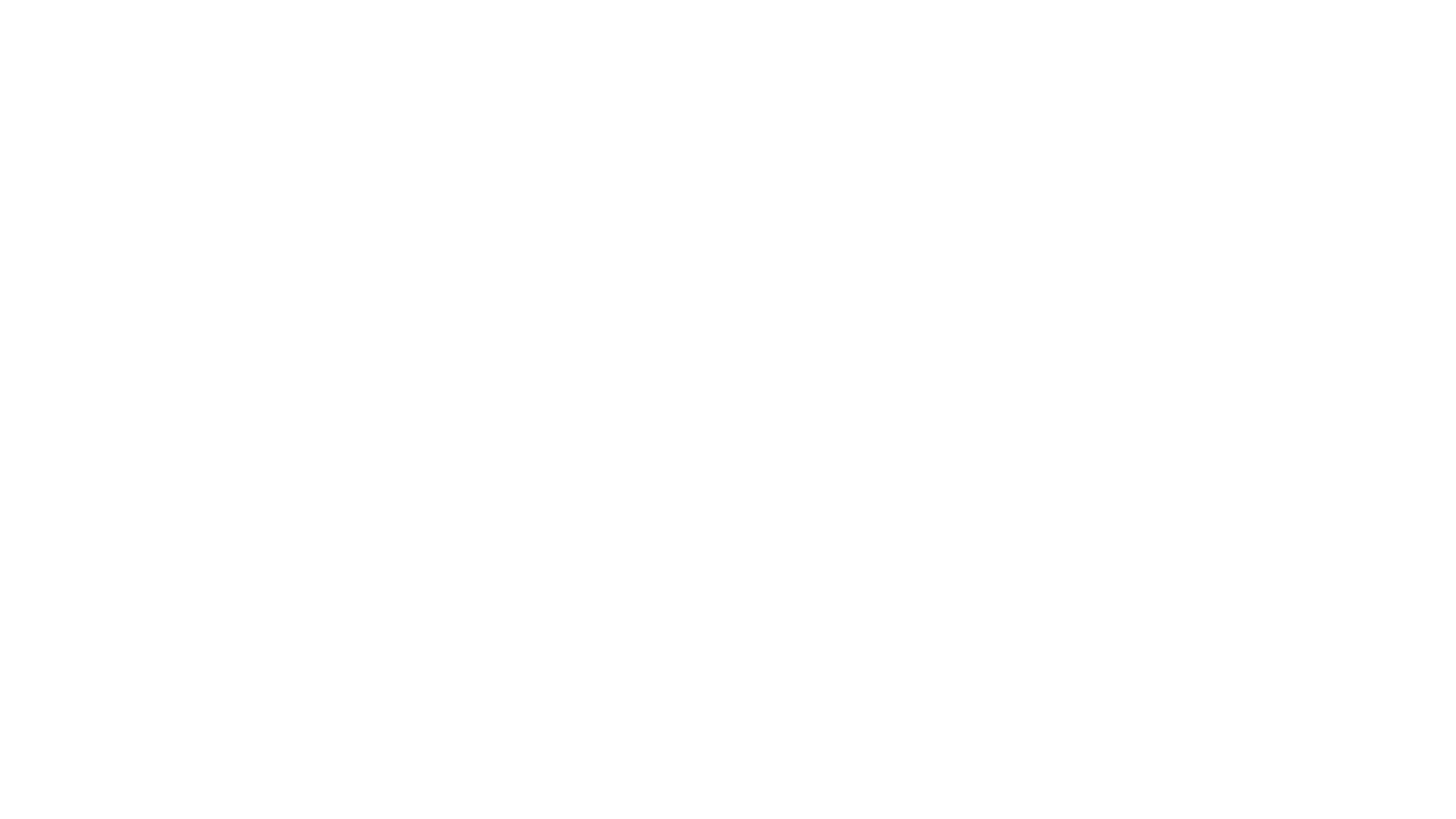 Award Notification
Review the Research Terms & Conditions (RTC) of the NSF Solicitation, Award Notification, NSF Policy as well as your Institution's Policies and Procedures
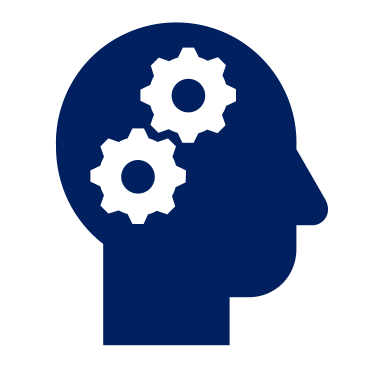 Be sure to read the award letter!
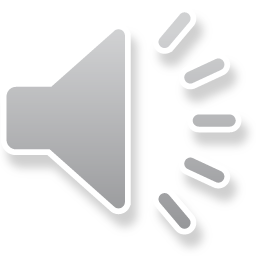 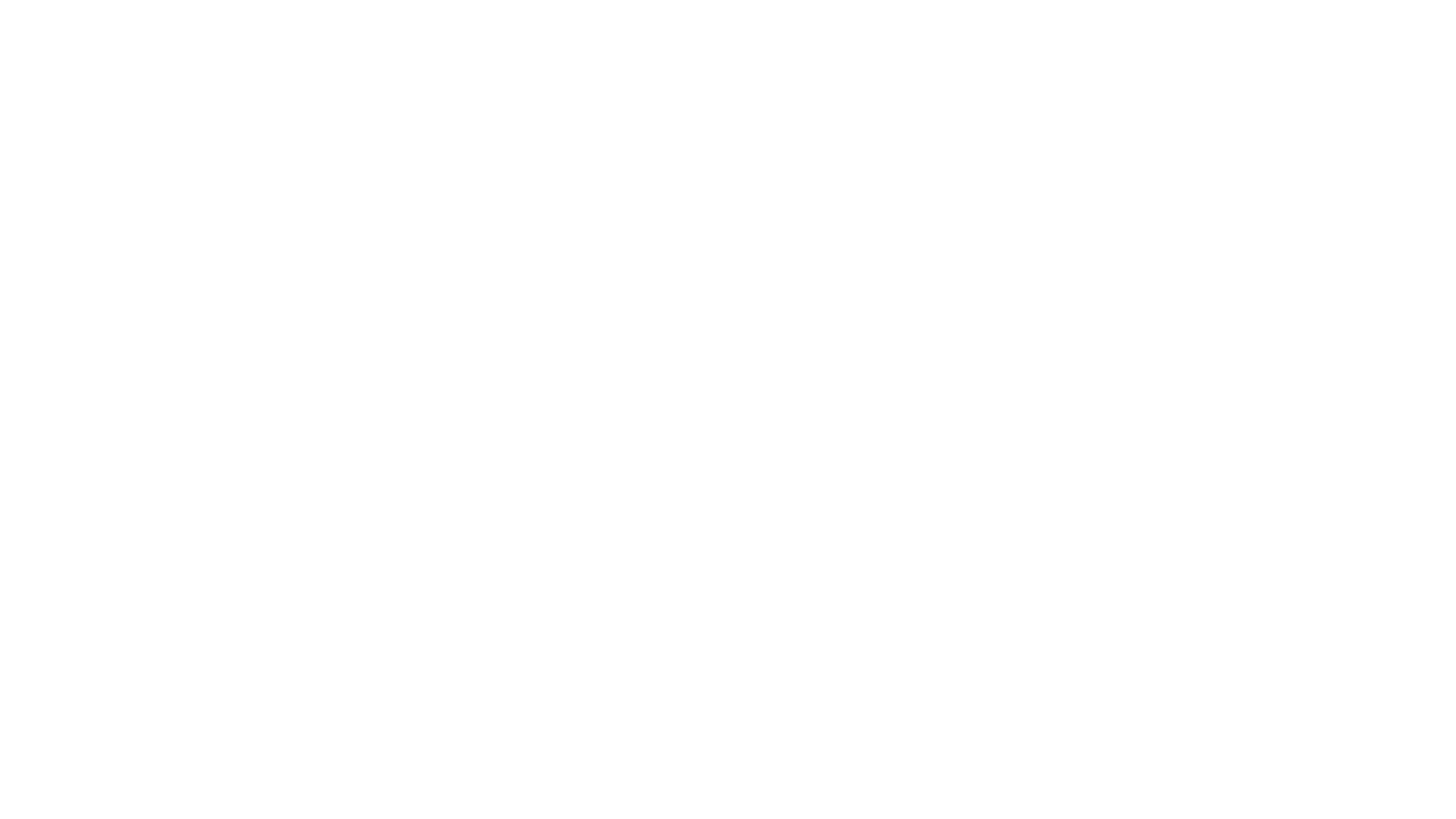 What is Participant Support?

Direct costs for items such as stipends or subsistence allowances, travel allowances, and registration fees paid to or on behalf of participants or trainees (not employees) in connection with NSF-sponsored conferences or training projects.
Participant Support
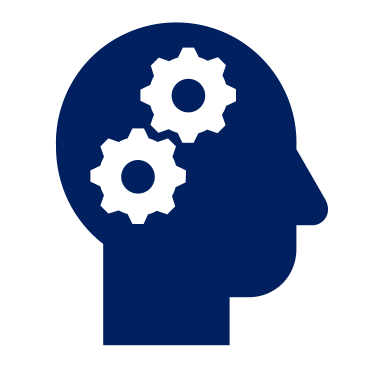 2 CFR 200.75
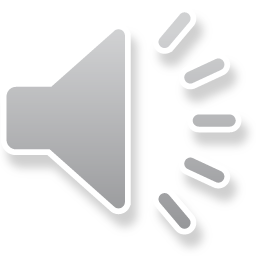 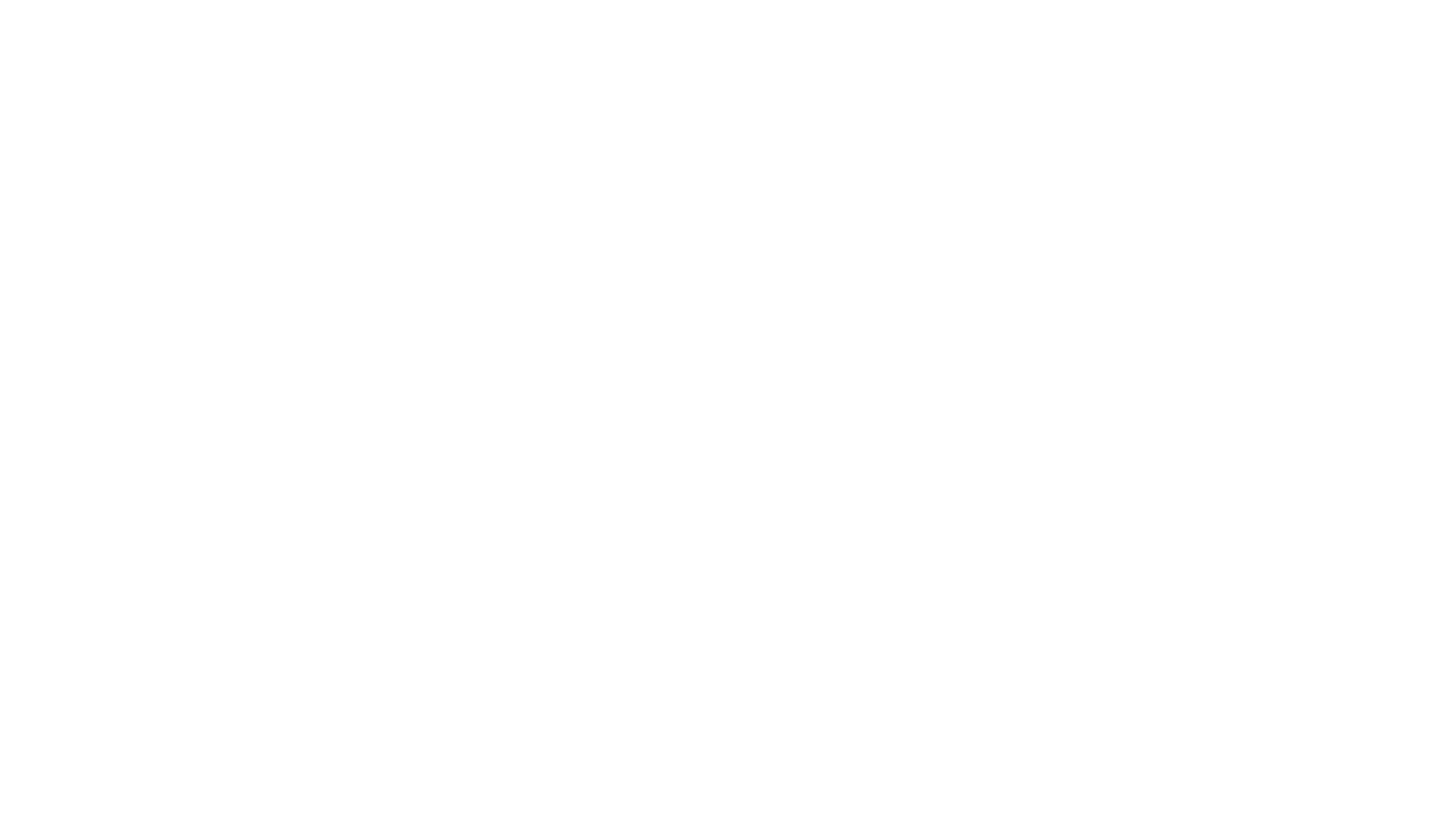 Incentive Payments
When necessary to accomplish program objectives, and if reasonable in amount, incentive costs can be allowable.

Remember, they must be documented and easily tracked. For example, gift cards with trackable numbers may be allowable.
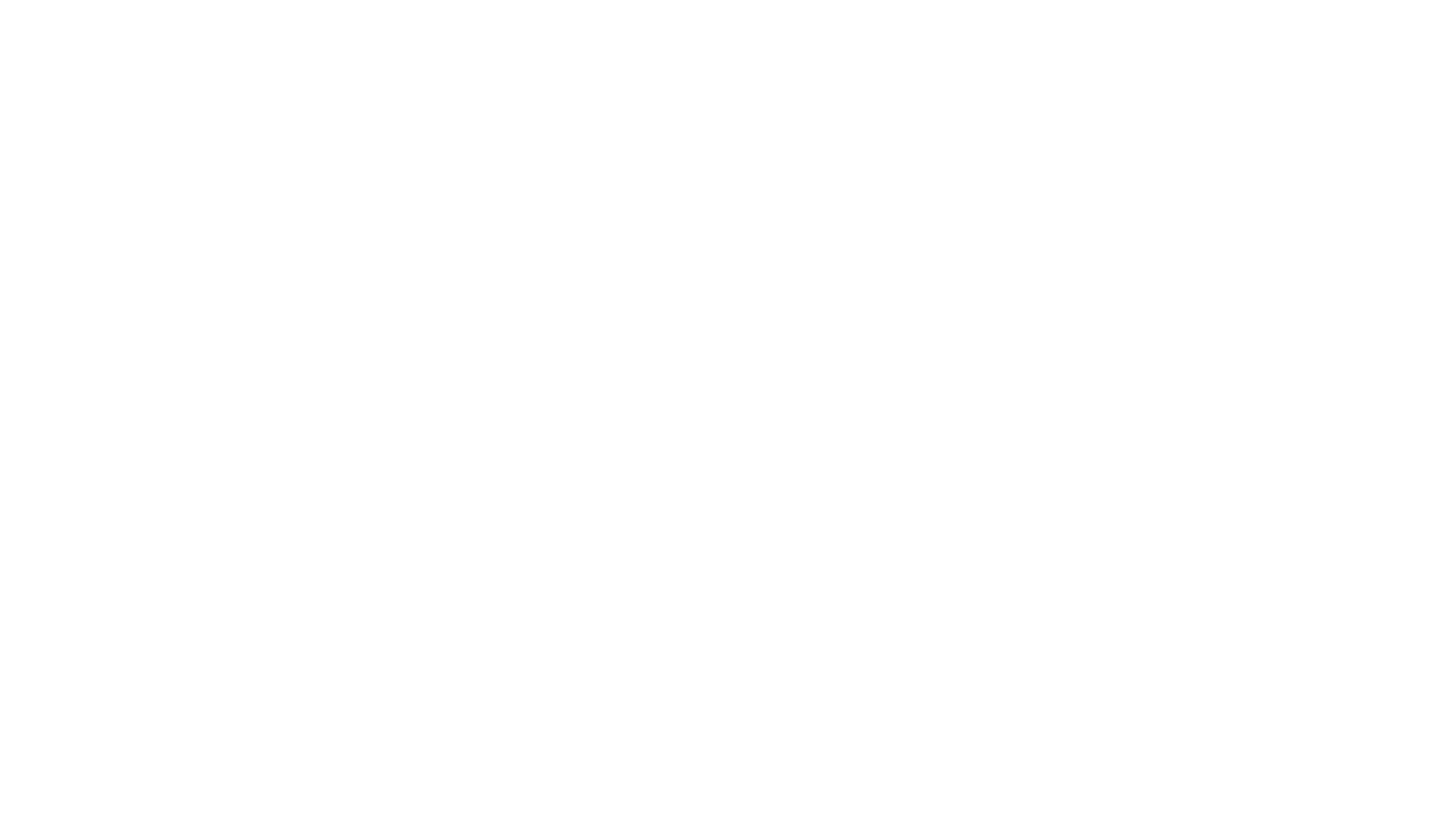 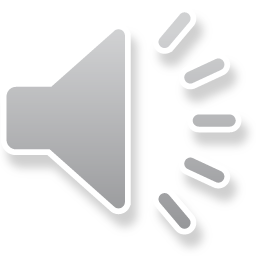 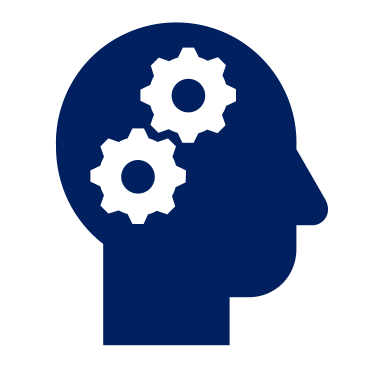 2 CFR 200.430(f)
Indirect Costs
Costs that are not readily identifiable with a particular cost objective but are still necessary for the general operation of a project

Must use current federally negotiated rate on proposals

Supplemental funding must use IDC rate from the Agreement in place at the time of original award
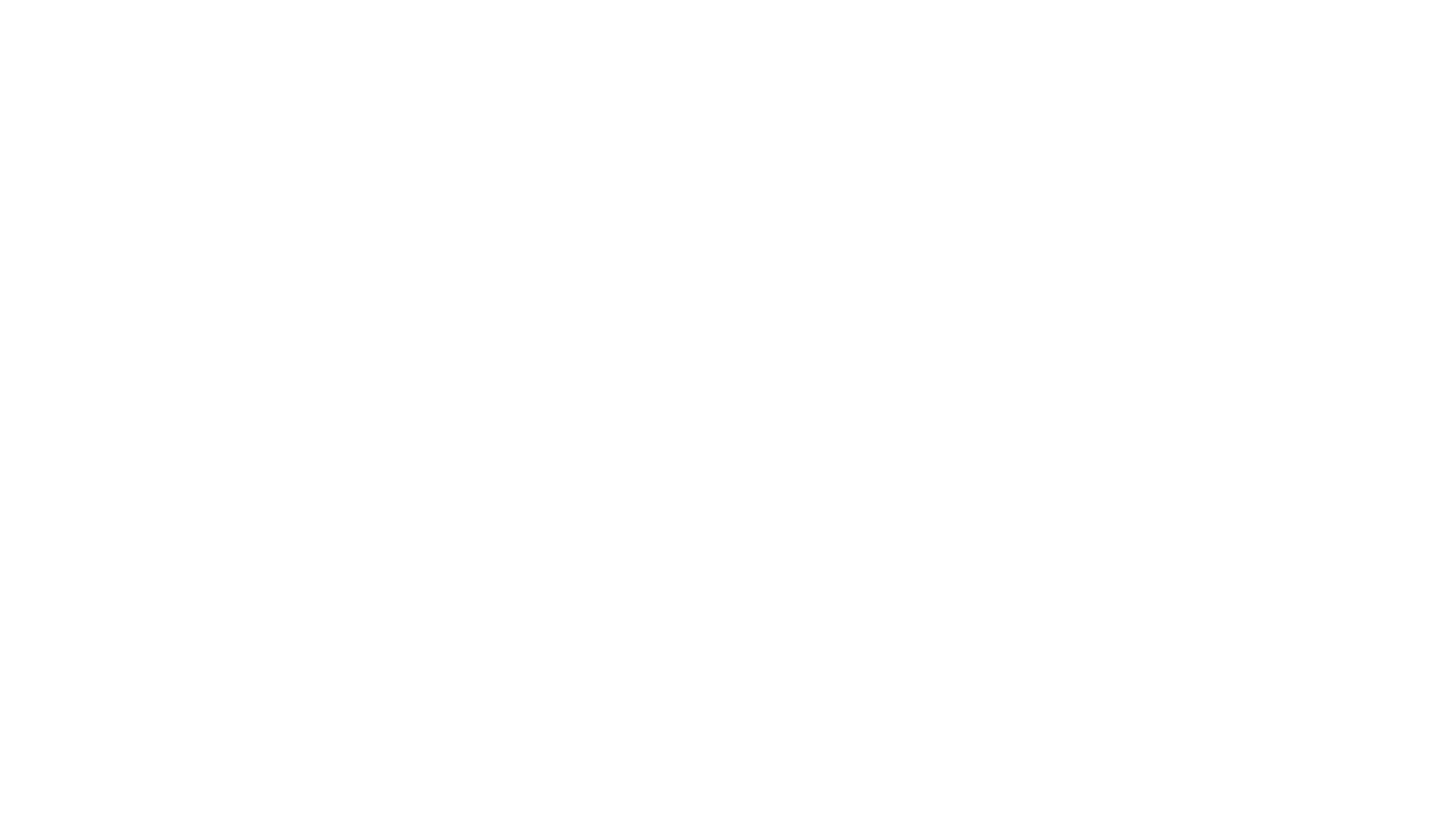 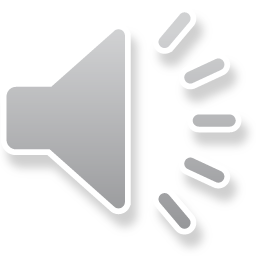 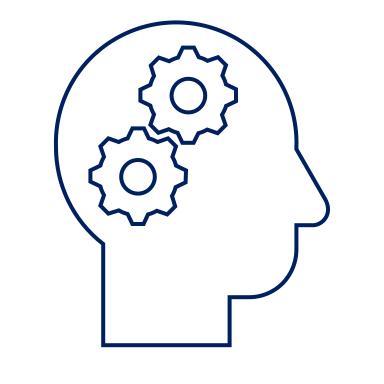 2 CFR 200.414
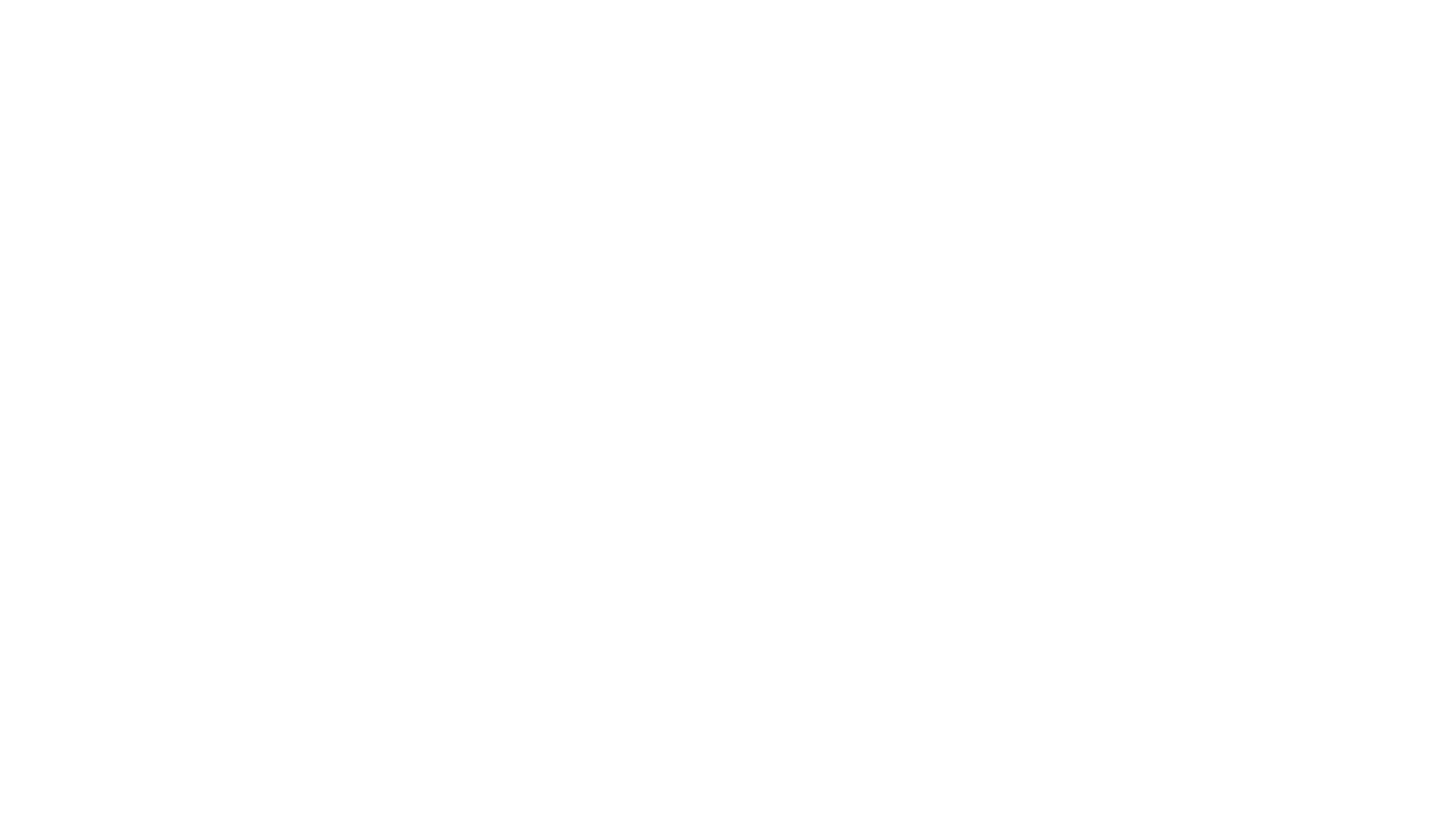 Reporting Requirements
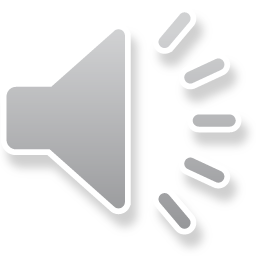 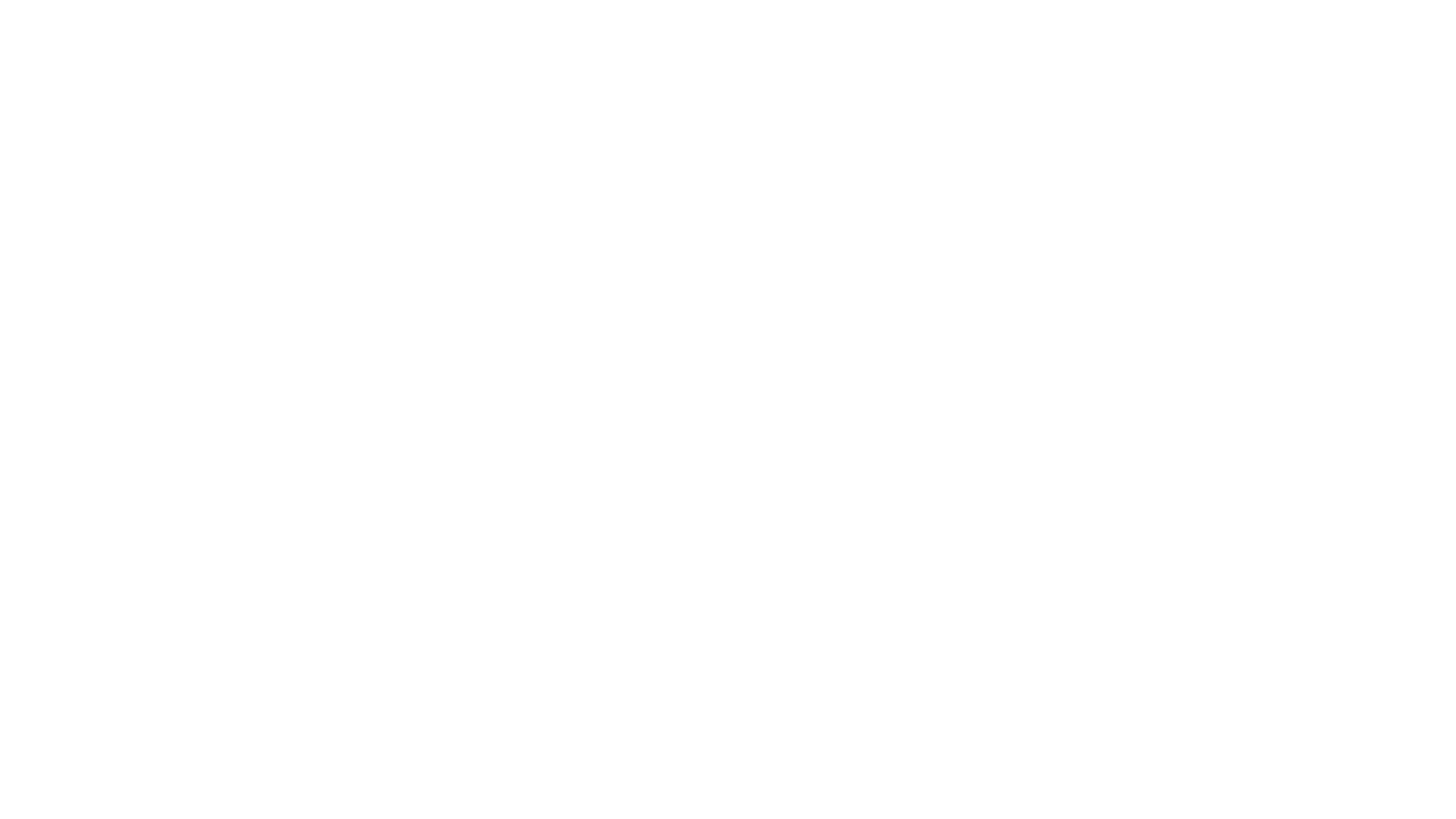 No Cost Extensions
Grantee-Approved No Cost Extension


NSF-Approved No Cost Extension(s)
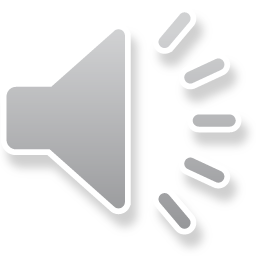 Flow Through Responsibilities
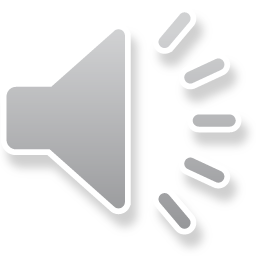 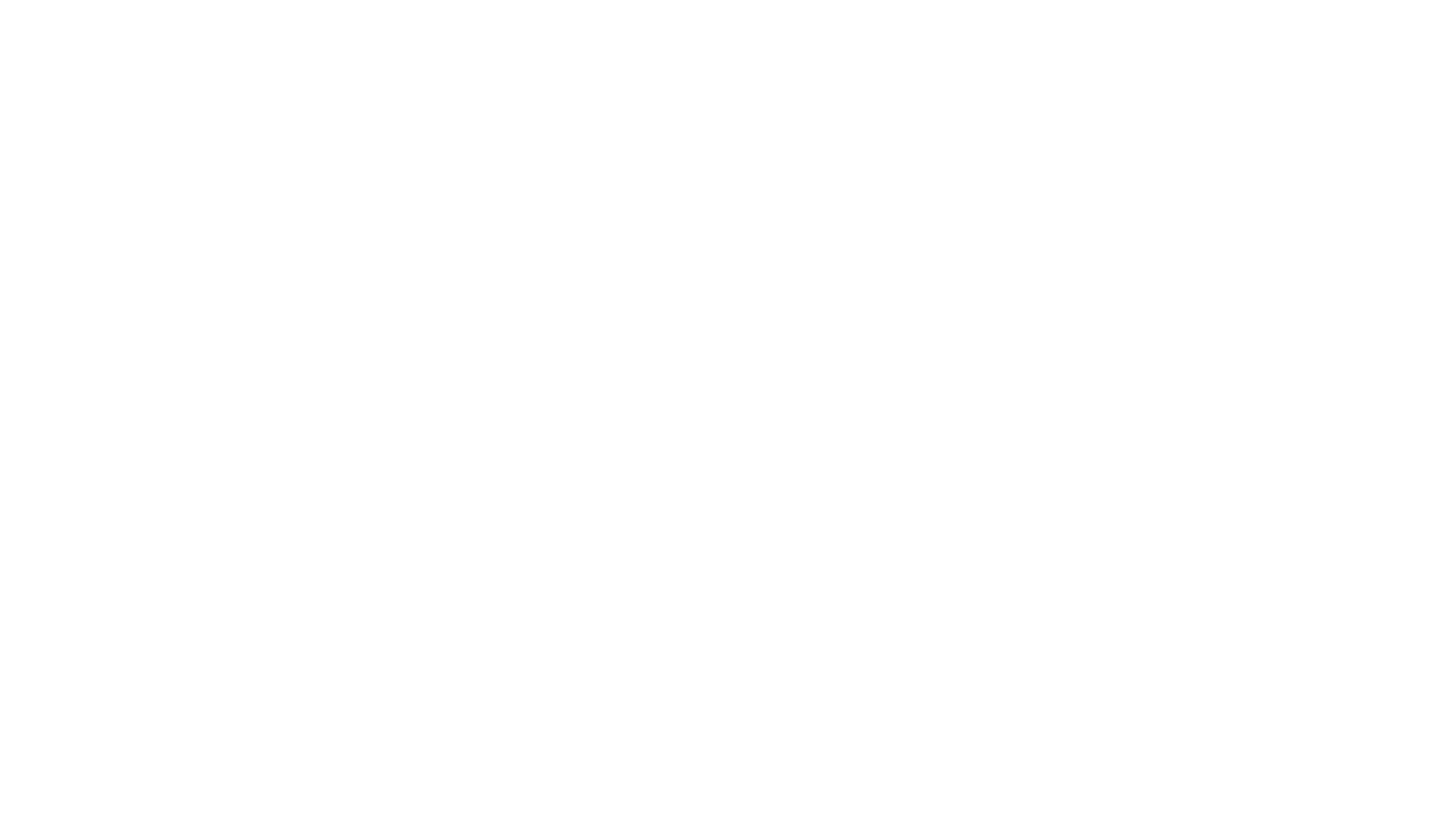 Sub-Awards v. Contracts
Sub-Awards
A subaward is for the purpose of carrying out a portion of a Federal award and creates a Federal assistance relationship with the subrecipient.
Contracts
A contract is for the purpose of obtaining goods and services for the non-Federal entity’s own use and creates a procurement relationship with the contractor.
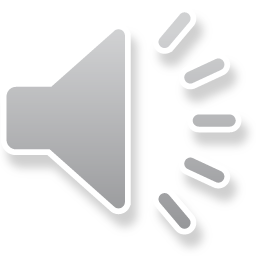 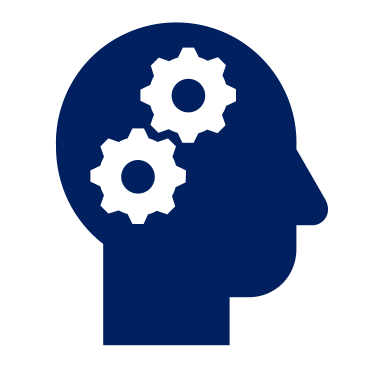 2 CFR 200.330 & 2 CFR 200.414
NSF Monitoring Activities
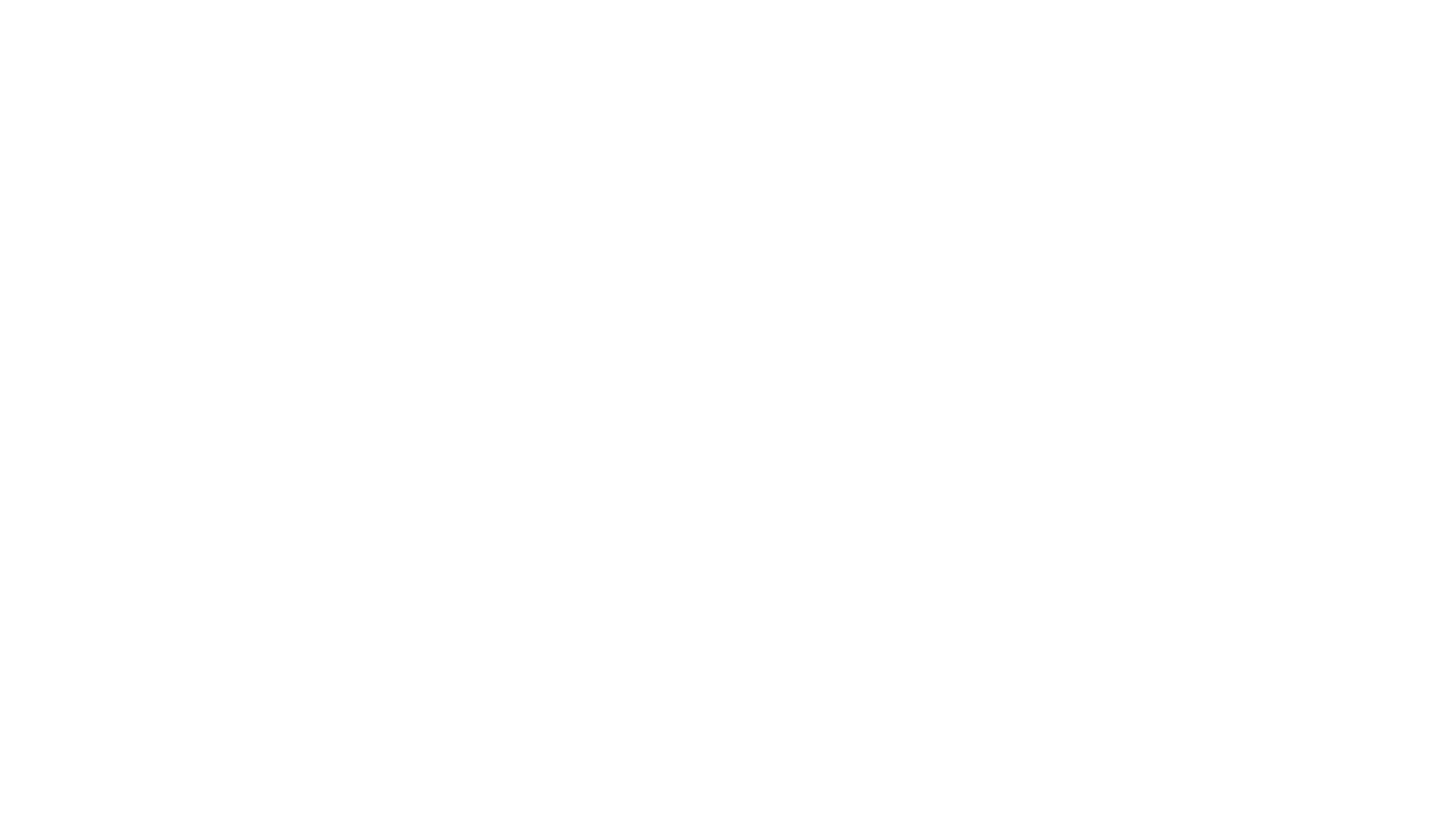 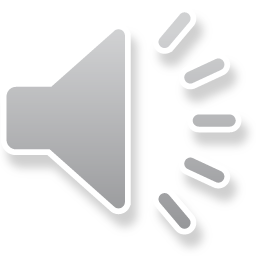 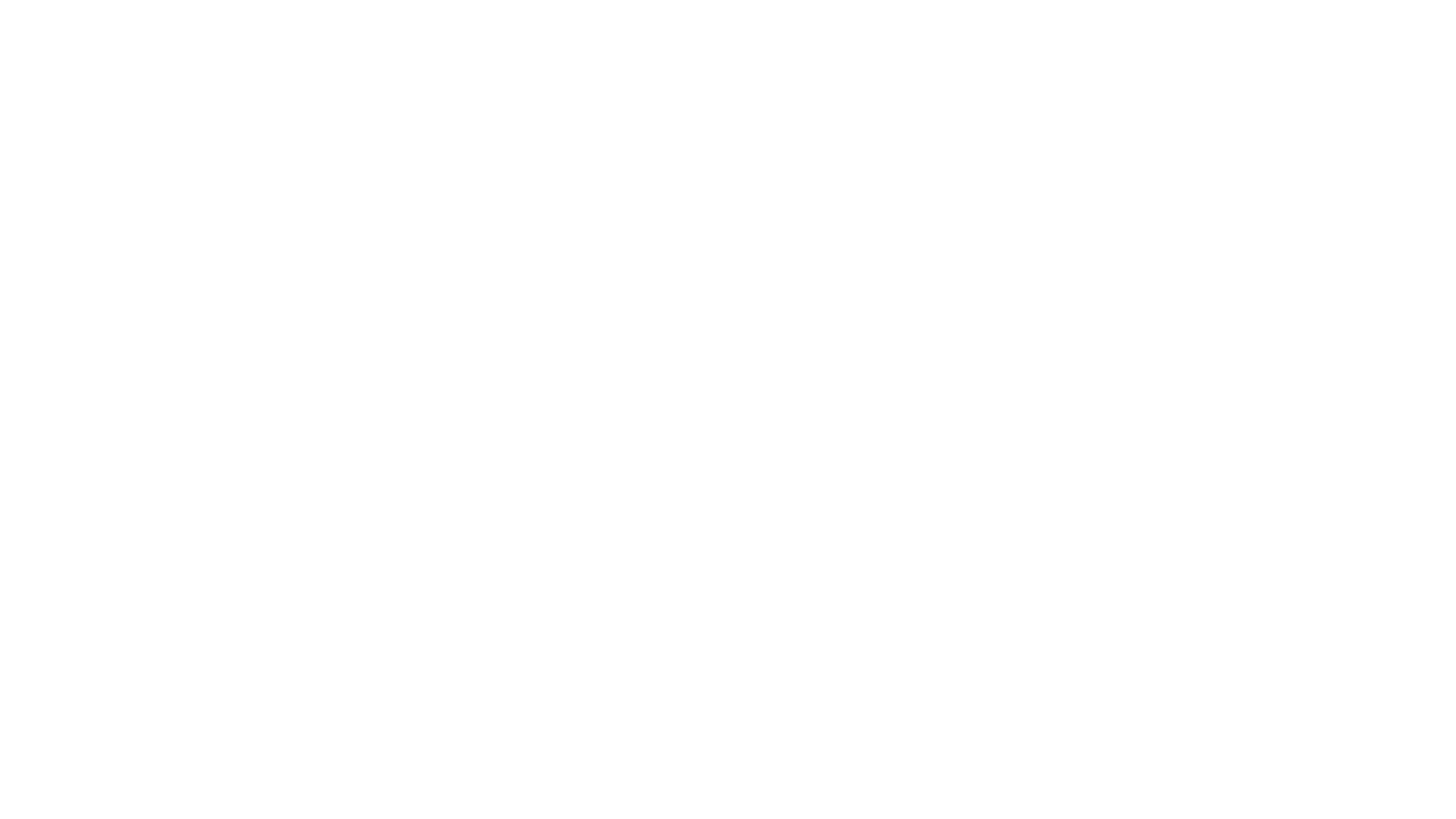 Utilize effective communication

Know requirements (award letter, award terms and conditions, Uniform Guidance).

Focus on the solicitation budgetary guidelines.

Review budget with SRO prior to submission.

Document approvals and conversations between the awardee and NSF program and grant officials.

Encourage good accounting practices – accumulation & segregation of costs.
Pathways to Success
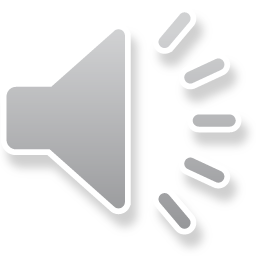 ASK EARLY!   ASK OFTEN!
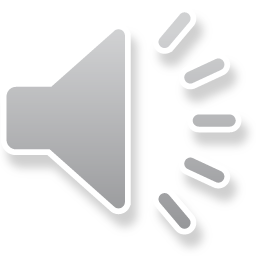 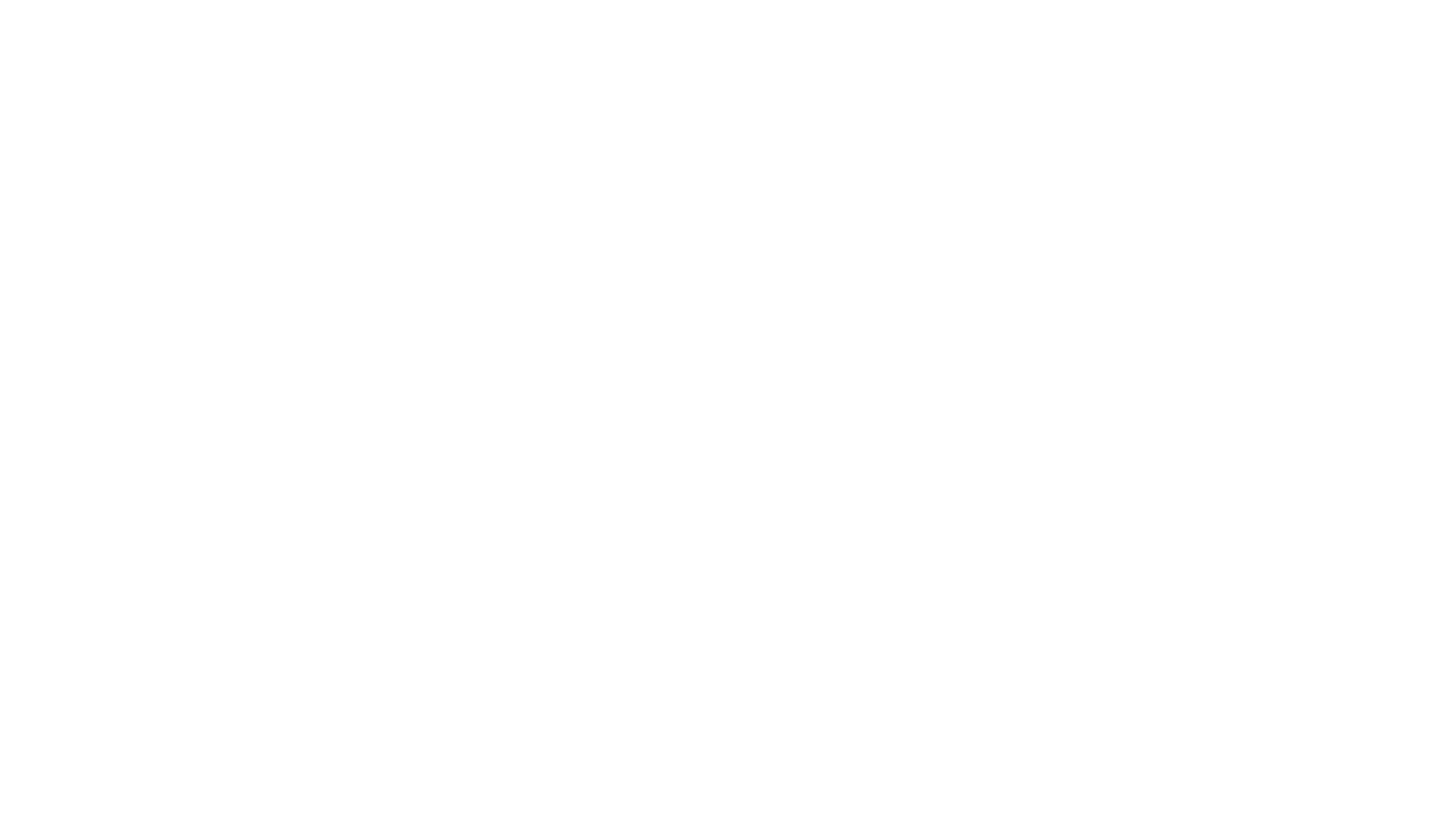 Resources
NSF AISL Program Information
https://www.nsf.gov/funding/pgm_summ.jsp?pims_id=504793

NSF Proposal and Award Policies and Procedures Guide (PAPPG)
https://www.nsf.gov/pubs/policydocs/pappg22_1/nsf22_1.pdf
Effective October 4, 2021

NSF Division of Grants and Agreements (DGA)
https://www.nsf.gov/bfa/dga/
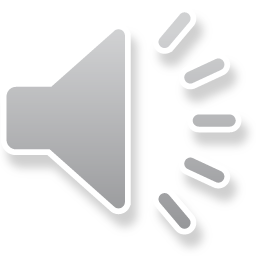